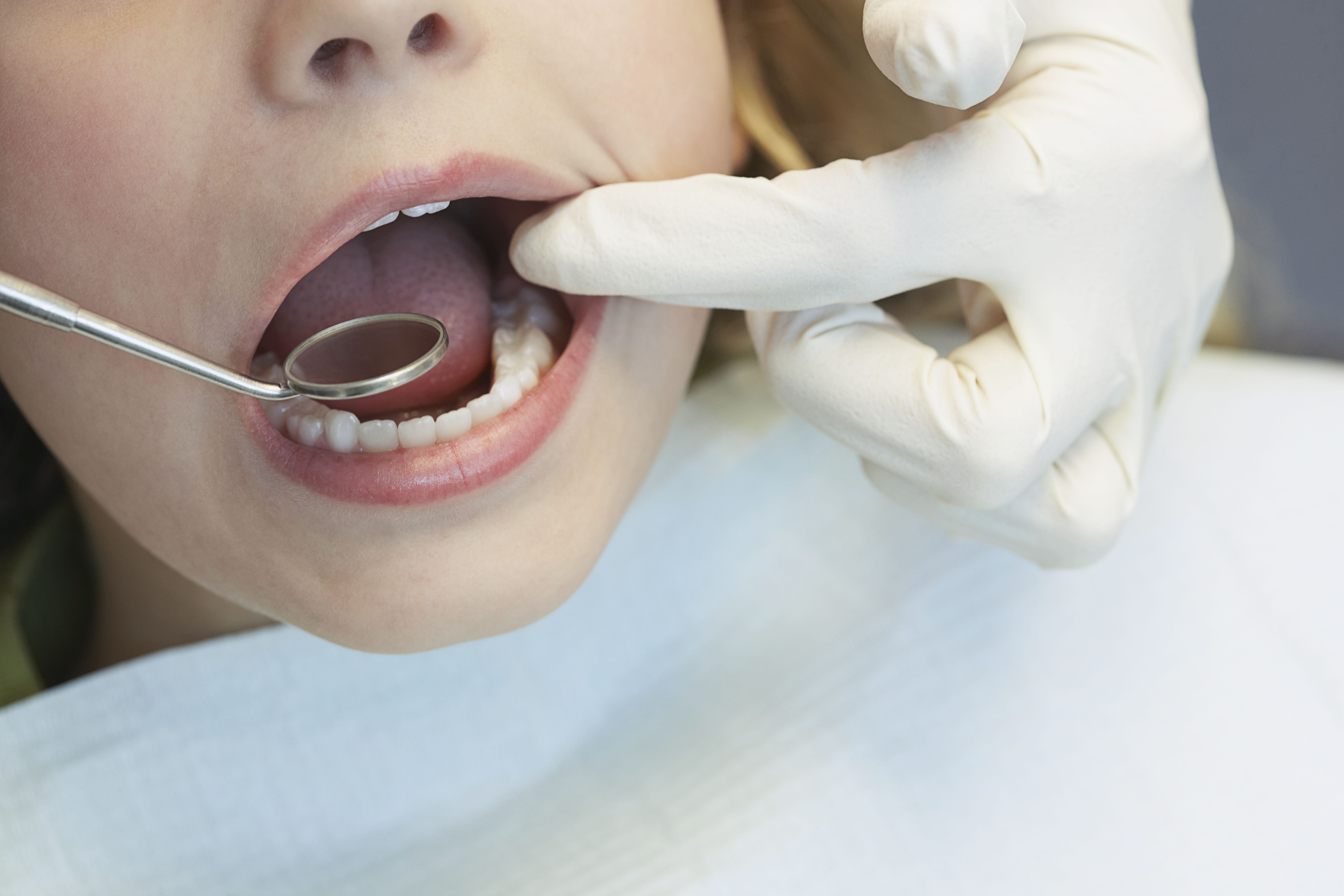 АКТУАЛЬНОСТЬ ПРОЕКТА
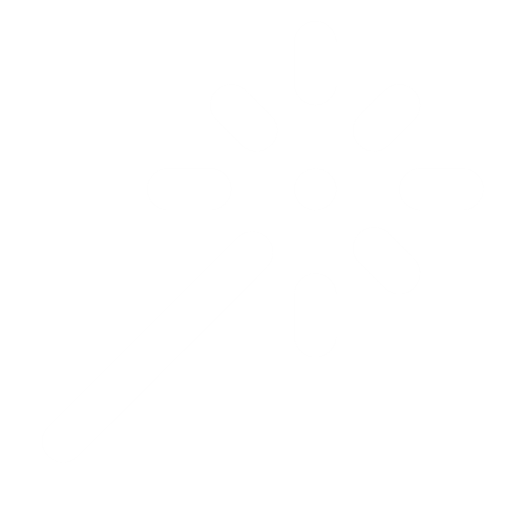